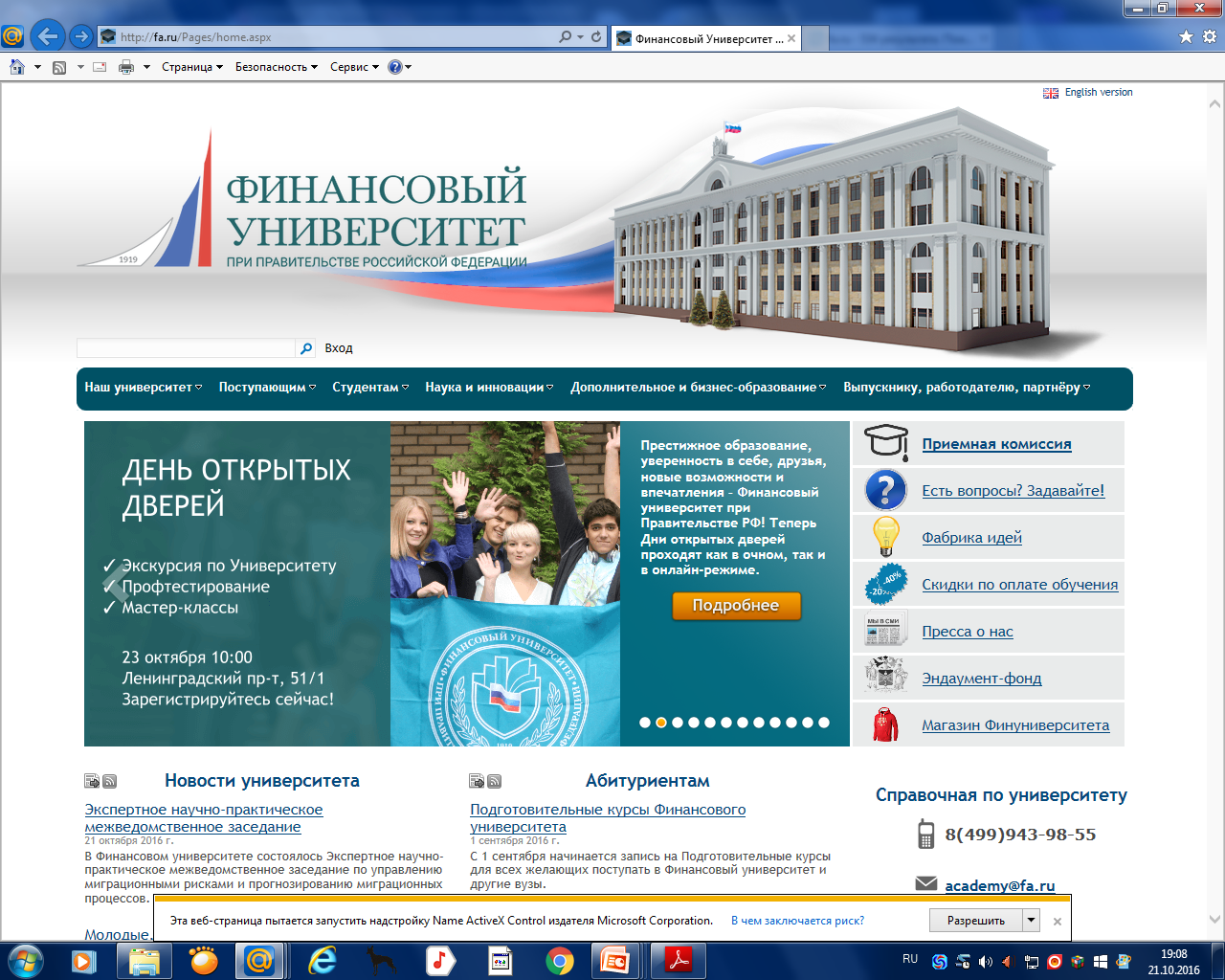 Направление подготовки 38.03.01 «Экономика», 
профиль бакалавриата
 «ЭКОНОМИЧЕСКАЯ БЕЗОПАСНОСТЬ ХОЗЯЙСТВУЮЩИХ СУБЪЕКТОВ»

Декан Факультета анализа рисков и экономической безопасности
 д.ю.н., проф., заслуженный юрист России Авдийский Владимир Иванович
Экономическая безопасность хозяйствующих субъектов
Программа согласована с представителем от работодателей:
 компания «большой четверки» - КПМГ
Экономическая безопасность хозяйствующих субъектов
Профильные компетенции выпускников 
(знания, умения, владения, приобретаемые в процессе обучения):
Экономическая безопасность хозяйствующих субъектов
Цель программы:
Наделить выпускников  глубокими теоретическими знаниями в области экономической безопасности хозяйствующих субъектов

Сформировать способности к эффективной профессиональной, научно-исследовательской и аналитической  деятельности в области организации экономической безопасности, внутреннего контроля, финансового мониторинга и управления рисками
Экономическая безопасность хозяйствующих субъектов
Объекты профессиональной деятельности бакалавров
Экономическая безопасность хозяйствующих субъектов
Виды профессиональной деятельности выпускников бакалавриата
Конкретные виды профессиональной деятельности, к которым готовится бакалавр, определяются кафедрой совместно с заинтересованными в этом участниками профессионального сообщества
Экономическая безопасность хозяйствующих субъектов
Требования к условиям реализации профиля
Ежегодное обновление с учетом развития науки, культуры, экономики, техники, технологий и социальной сферы.

Привлечение к занятиям практических специалистов государственных и коммерческих структур.

Индивидуальная работа с обучающимися, в первую очередь, улучшение условий, необходимых для социализации личности бакалавра.
Экономическая безопасность хозяйствующих субъектов
Научные руководители программы:

Профессор, д.ю.н, декан Факультета анализа рисков и экономической безопасности:
          Авдийский Владимир Иванович

Партнер КПМГ, к.э.н., доцент кафедры «Анализ рисков и экономическая безопасность»:
Лебедев Игорь Александрович
Экономическая безопасность хозяйствующих субъектовДисциплины профиля. Модульный подход.
Экономическая безопасность хозяйствующих субъектовДисциплины профиля по выбору. Модульный подход.
Основы риск-менеджмента; 
Корпоративные информационные системы на базе 1С: Предприятие; 
Организация негосударственных институтов экономической безопасности; 
Антикоррупционный комплаенс в системе экономической безопасности хозяйствующих субъектов (на английском языке); 
Противодействие криминальным банкротствам; 
Экономика в условиях чрезвычайных ситуаций; 
Политические риски; 
Комплаенс контроль в деятельности организаций; 
Основы обеспечения продовольственной безопасности; 
Безопасность логистических процессов; 
Экологическая безопасность; 
Незаконные финансовые операции и иные правонарушения с использованием кредитных организаций; 
И другие…
Преподаватели по дисциплинам профиля
Международные программы сотрудничества с зарубежными вузами
Университет прикладных наук Лауреа.
 Финляндия. 
Программа Security management.
СПАСИБО ЗА ВНИМАНИЕ!
Направление подготовки 38.03.01 «Экономика», 
профиль бакалавриата
 «Экономическая безопасность хозяйствующих субъектов».

Декан Факультета анализа рисков и экономической безопасности
 д.ю.н., проф., заслуженный юрист России Авдийский Владимир Иванович